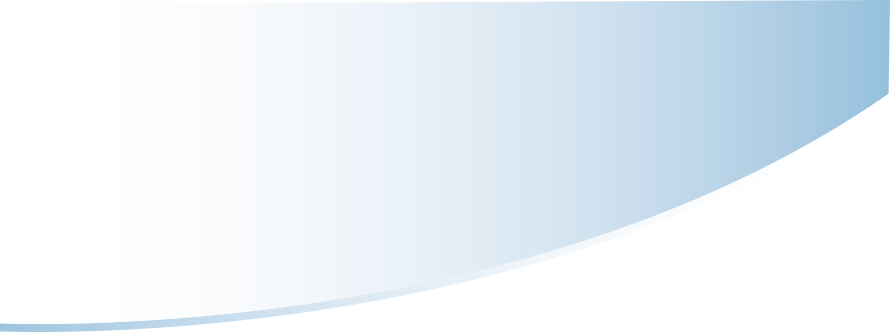 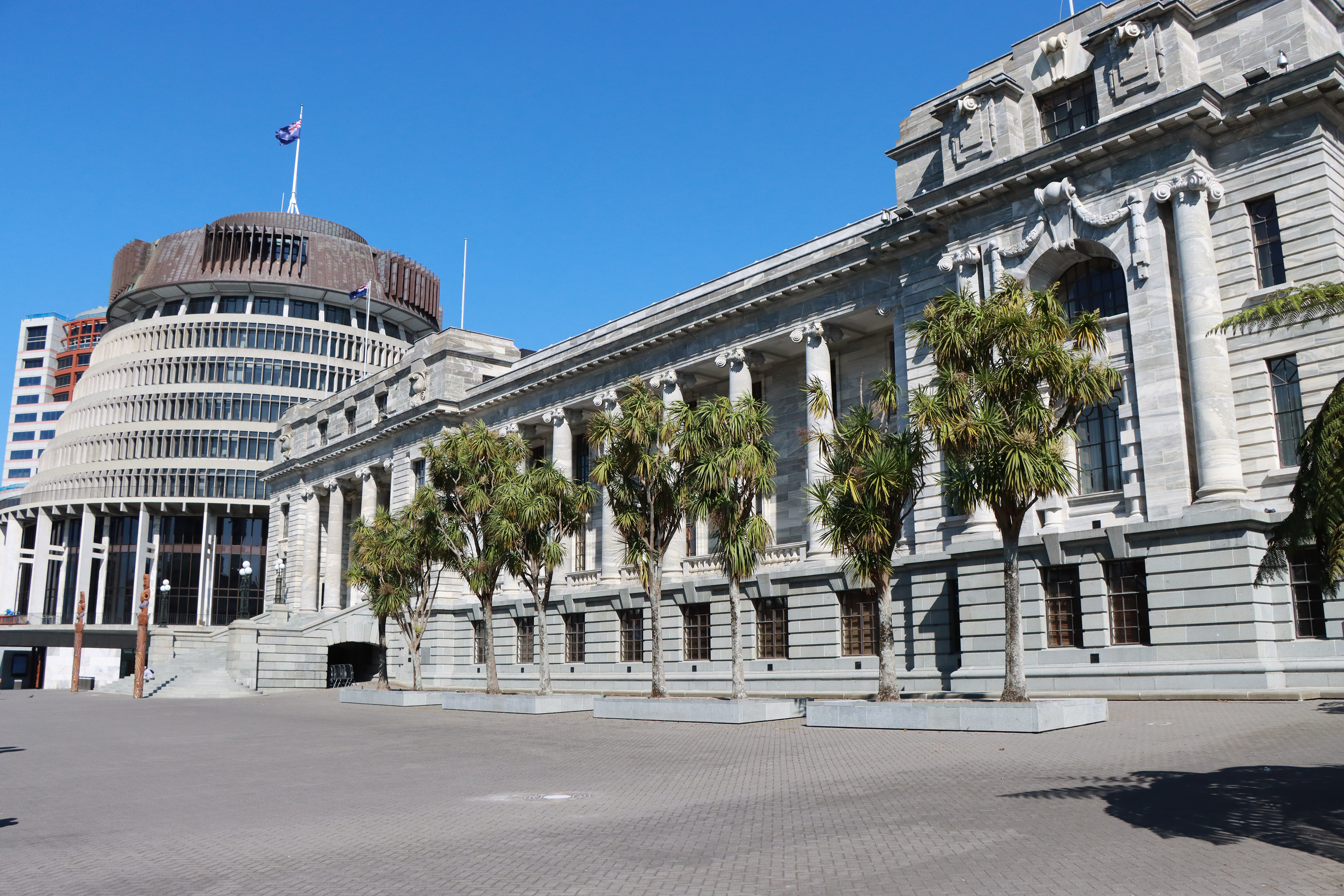 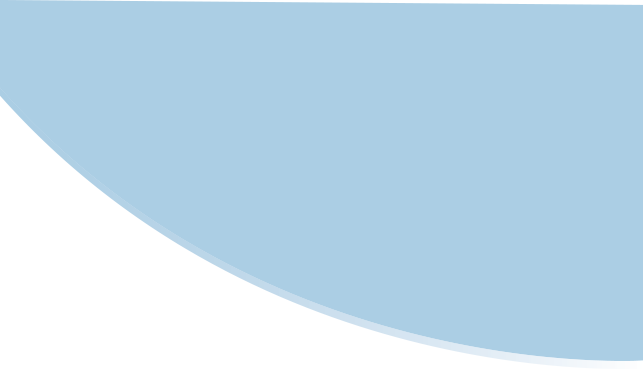 PANEL DISCUSSION
Safeguarding Members and Staff

Bruce Pope, Parliament of NSW
Amy Yong, New Zealand Parliament

Facilitator: Rafael Gonzalez-Montero,
Parliamentary Service Chief Executive
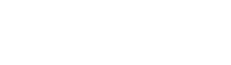 New Zealand Chapter
[Speaker Notes: `]
Psychological well-being of Parliament staff: What do we know and what can we do?
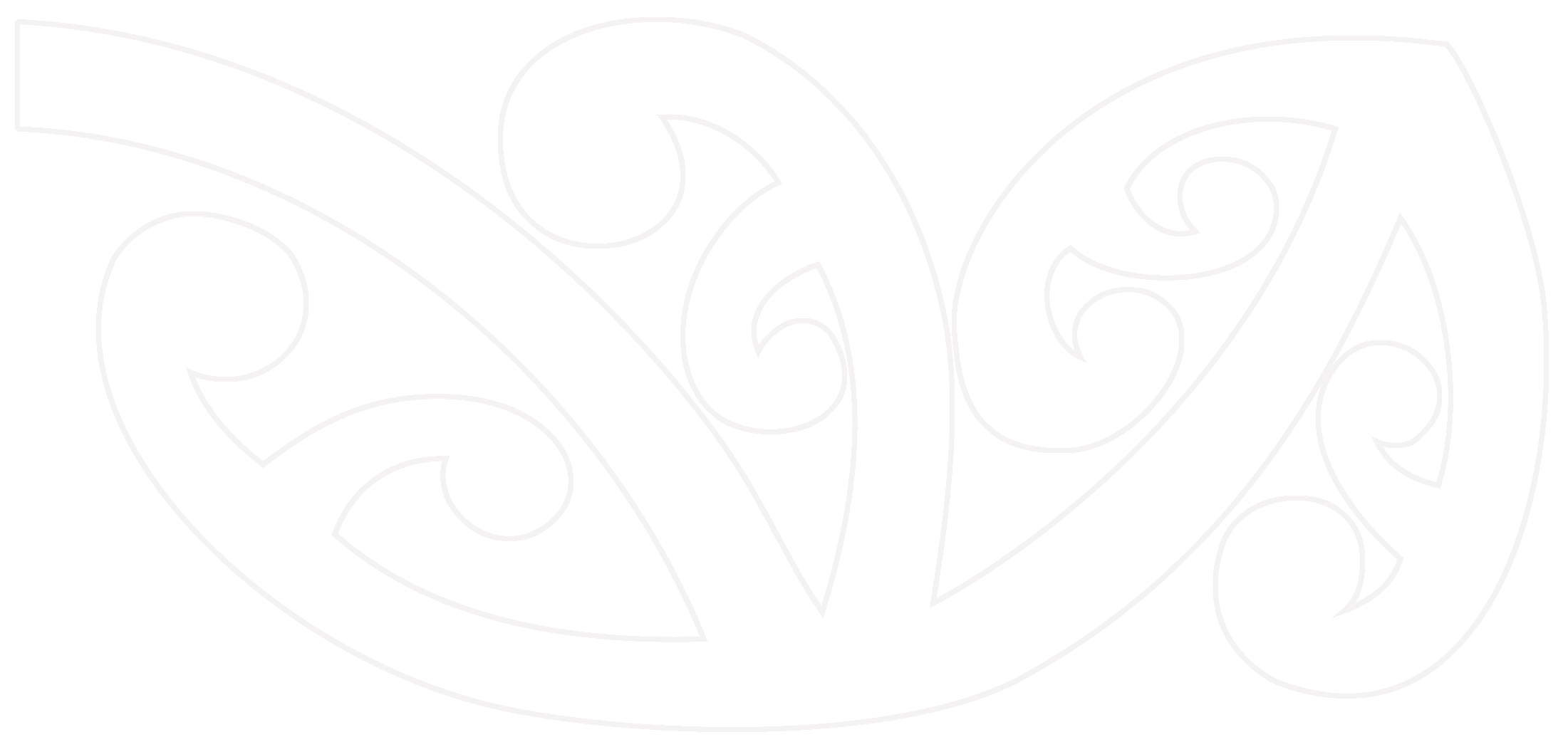 Amy Yong
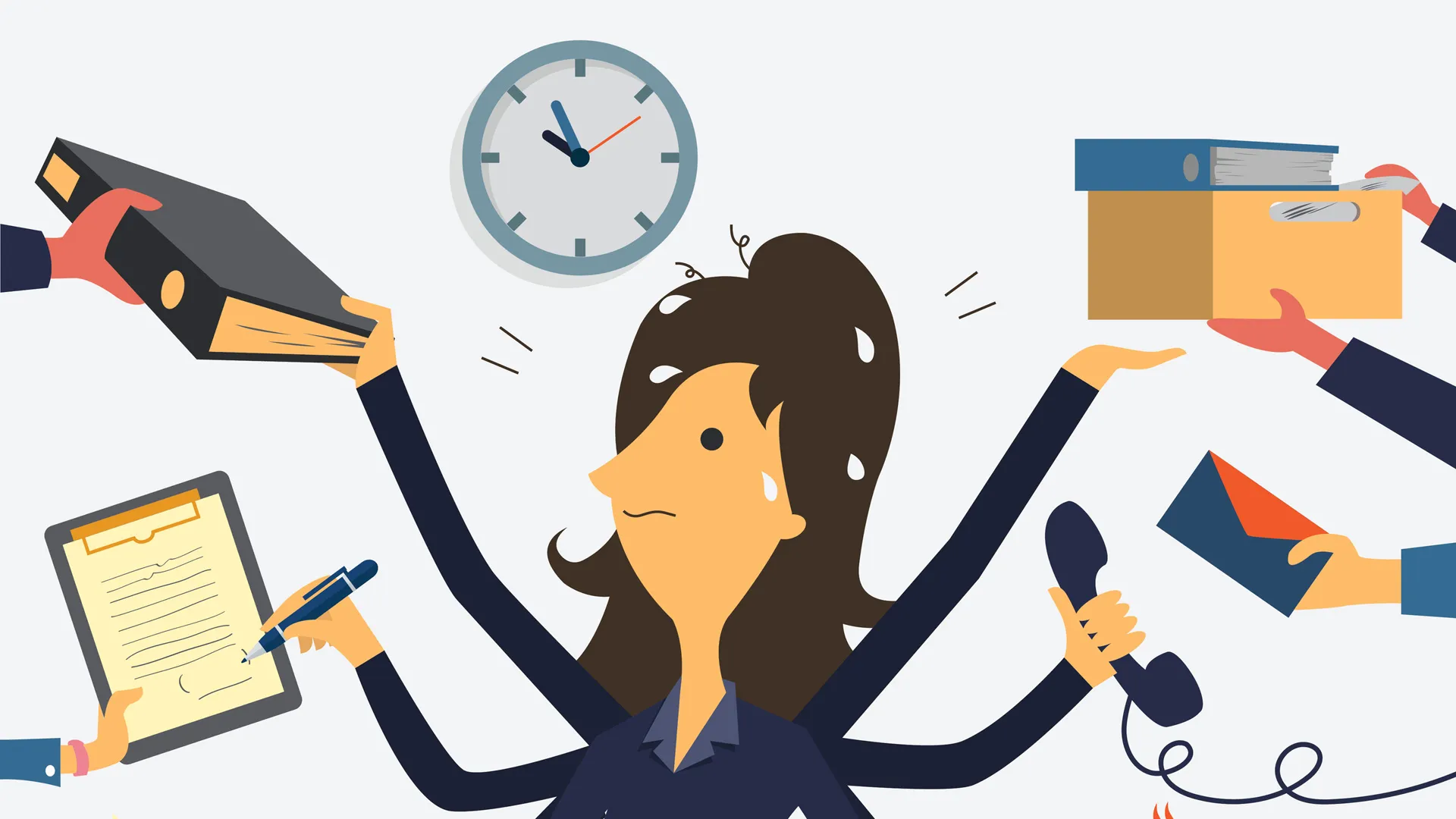 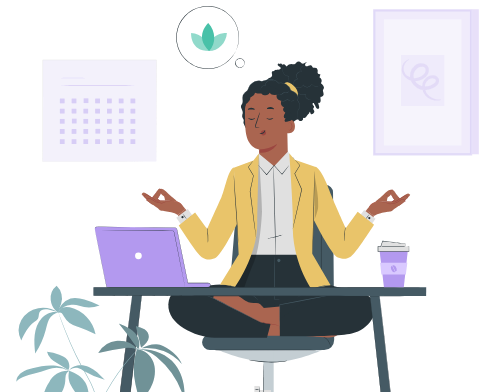 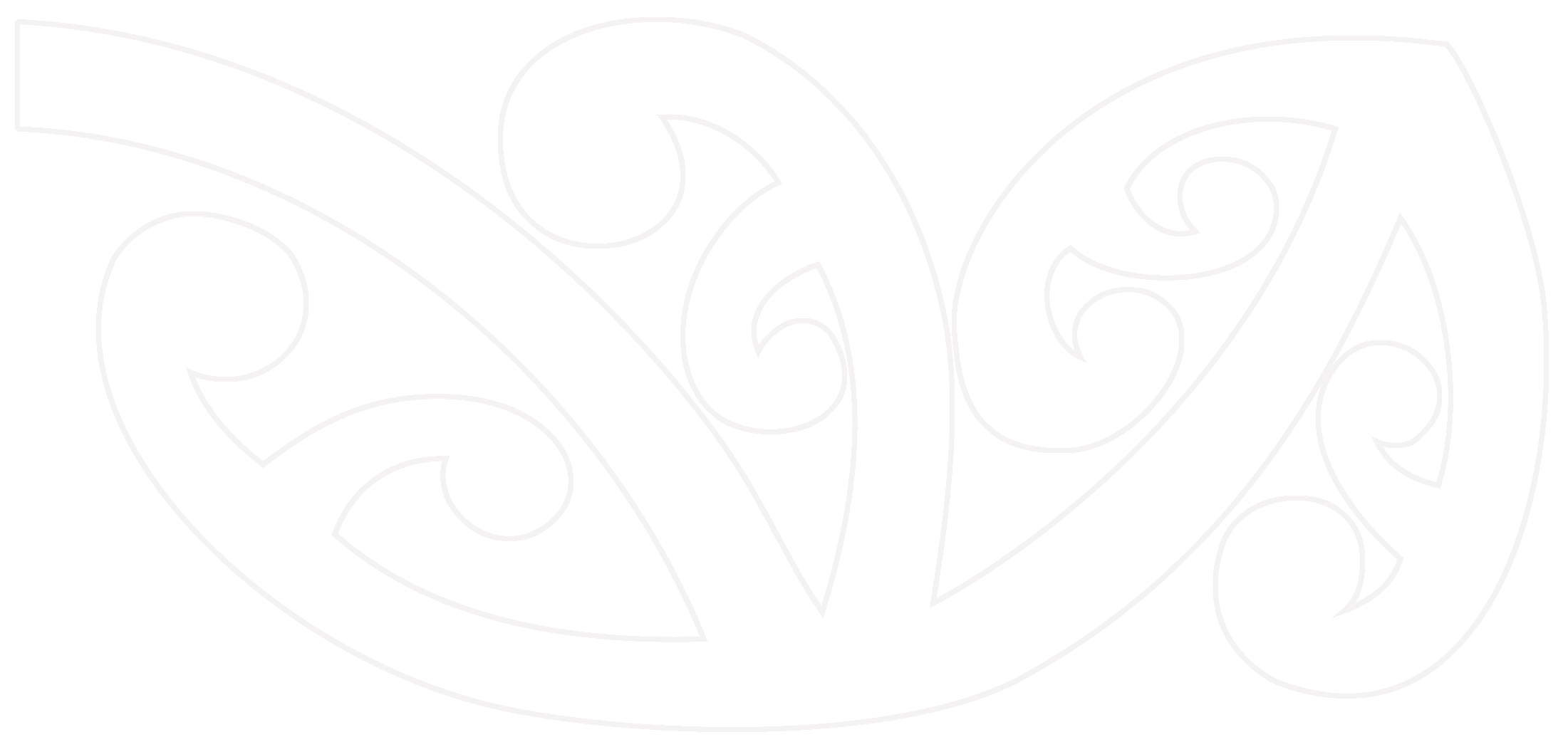 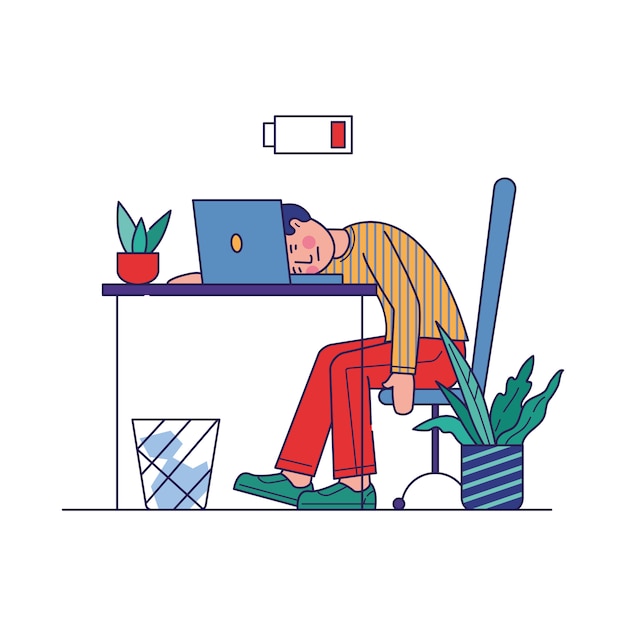 What contributes to wellbeing?
Job resources:
autonomy 
manager and co-worker support 
feedback 
task significance
+
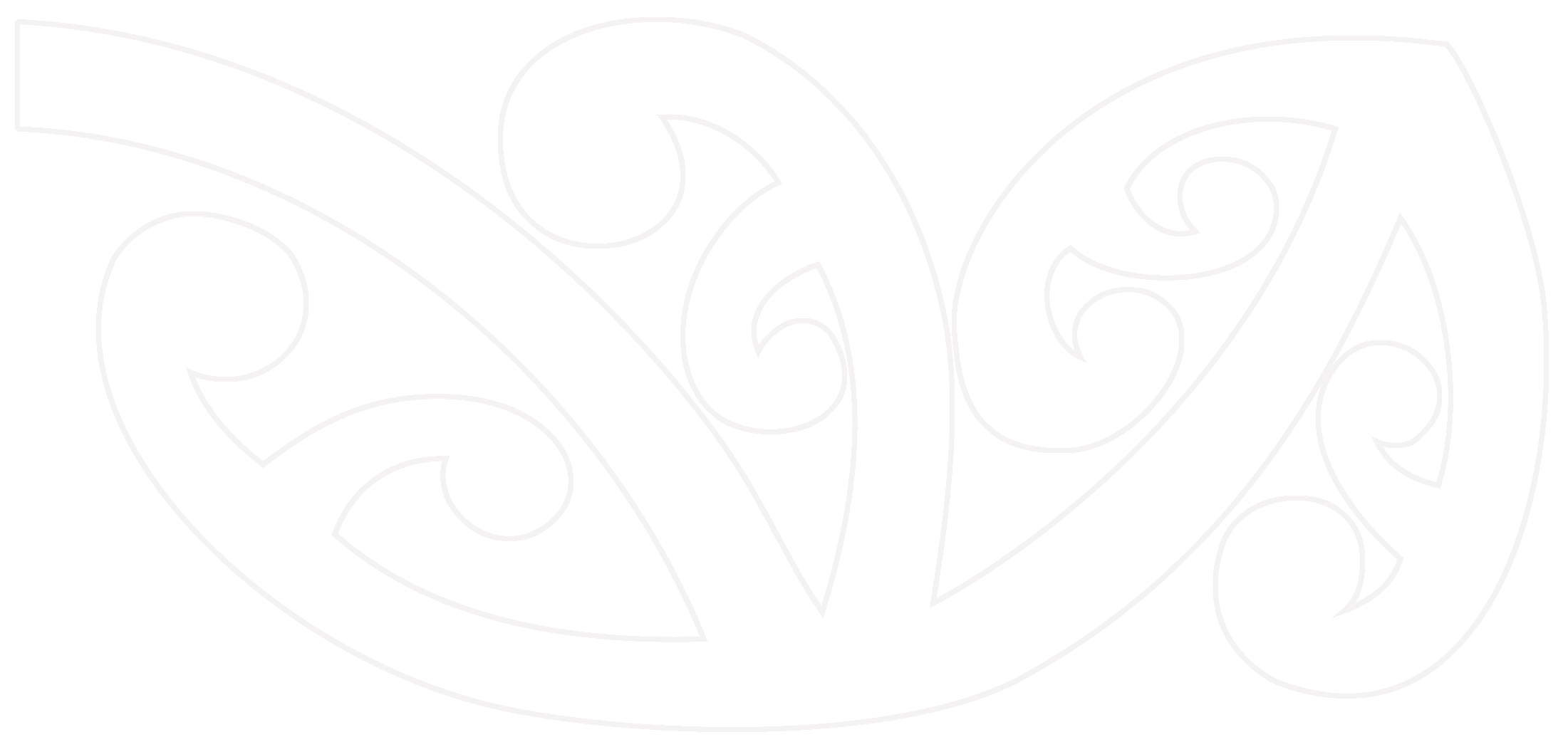 Underlying mechanisms:
Psychological safety
Meaningful work
Work-life balance
Psychological wellbeing
Job demands:
role ambiguity 
role conflict 
stressful events 
workload and pressure
-
The New Zealand Parliament
The Parliamentary agencies
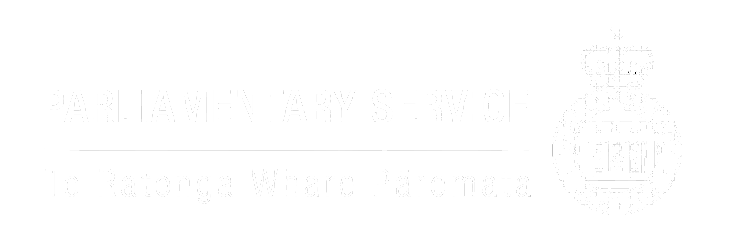 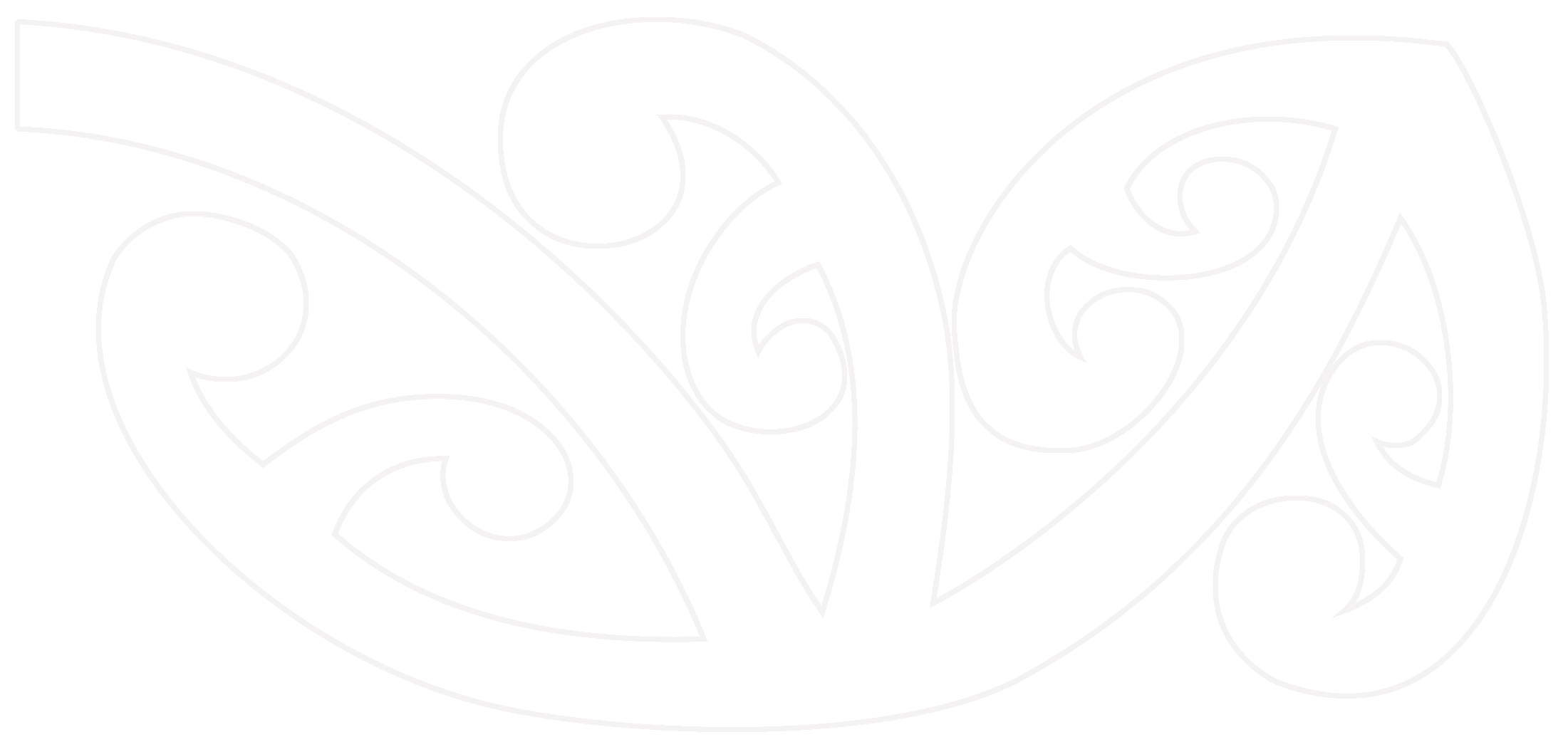 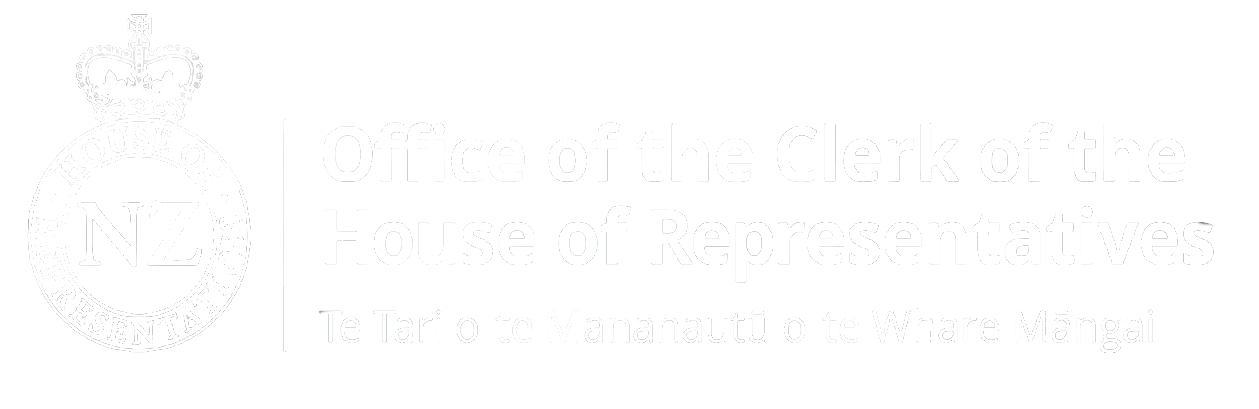 Corporate – permanent 
Member Support – fixed term, events-based
[Speaker Notes: Parliamentary agencies:
Office of the Clerk
Parliamentary Service
Corporate – permanent 
Member Support – fixed-term events-based]
Purpose
Understand employees’ perception of protective and risk factors through the annual employee engagement survey administered by the New Zealand Parliament. 
Describe future initiatives by the New Zealand Parliament to measure engagement along with insights on wellbeing initiatives undertaken by the New South Wales (NSW) Parliament.
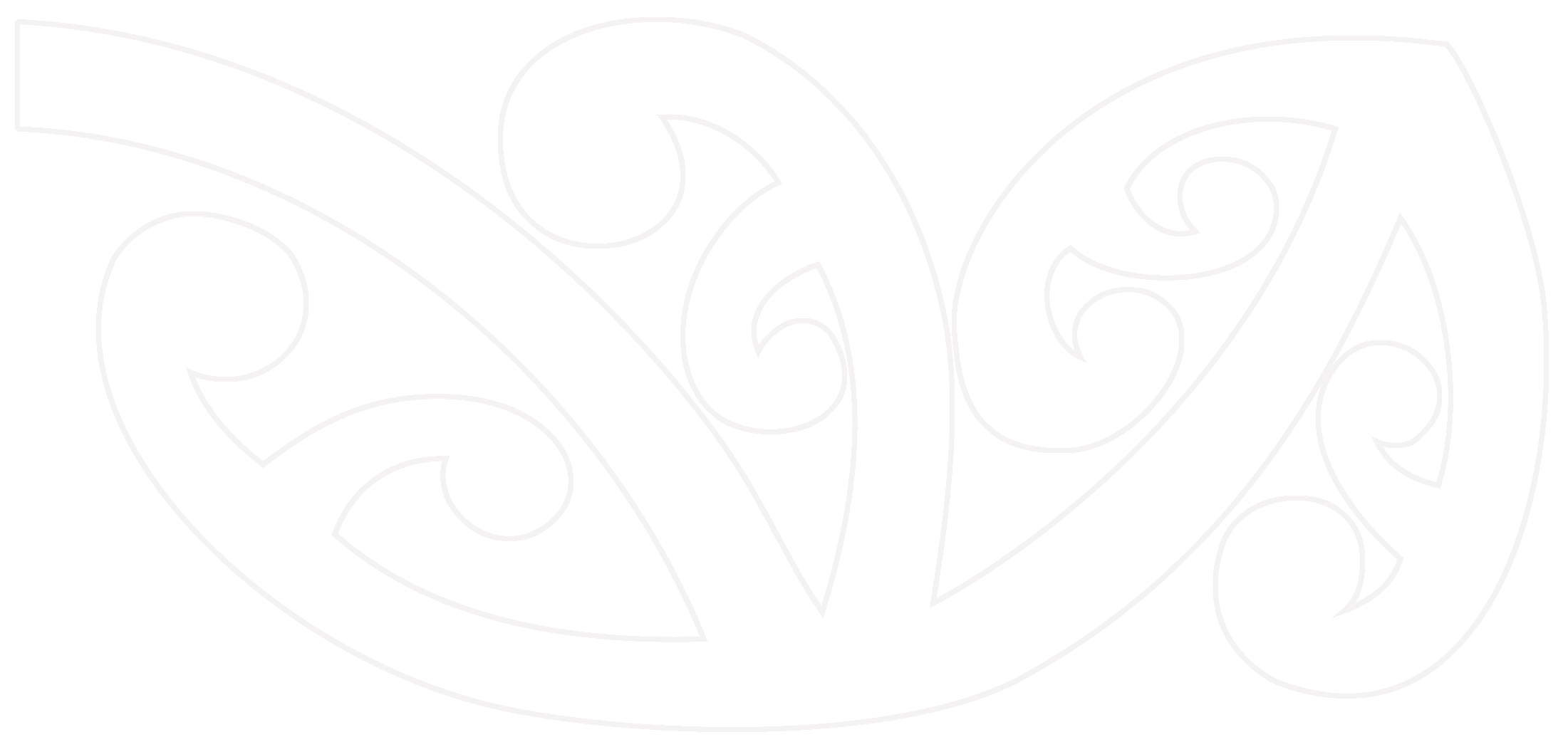 Engagement survey
Collected annually 
61 questions, 13 categories
Also used to provide some insights into staff wellbeing
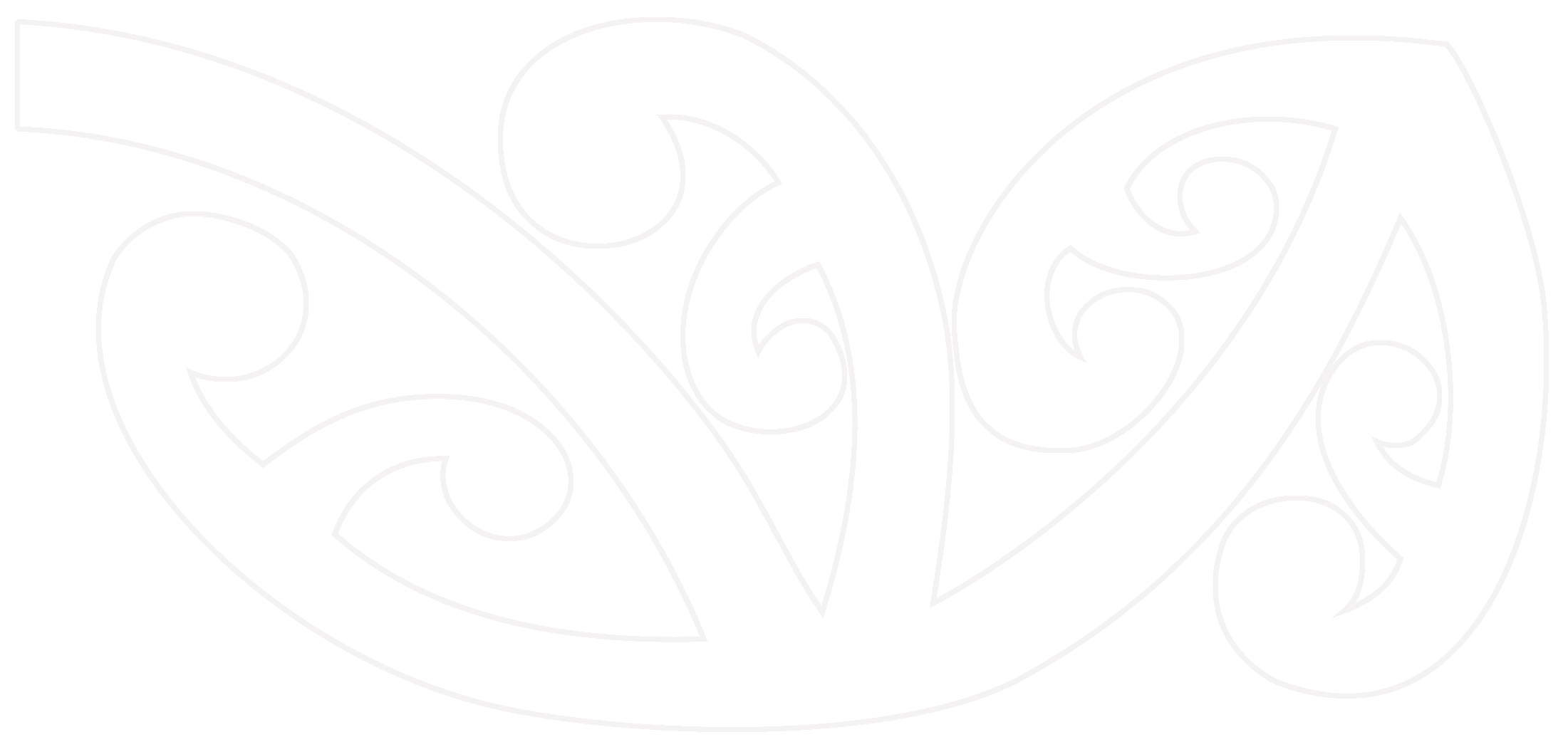 What can the survey tell us about wellbeing?
UNDERLYING MECHANISMS
JOB RESOURCES
psychological safety of the team and individual (8)
authenticity at work (2) 
meaningful work (3)
work-life balance (1)
leadership behaviour (8) 
opportunities for development (3) 
role clarity (3) 
social support (3)
autonomy (2) 
participation in decision making (2)
authenticity at work (2) 
reward (1) 
feedback (1)
physical work environment setup (1)
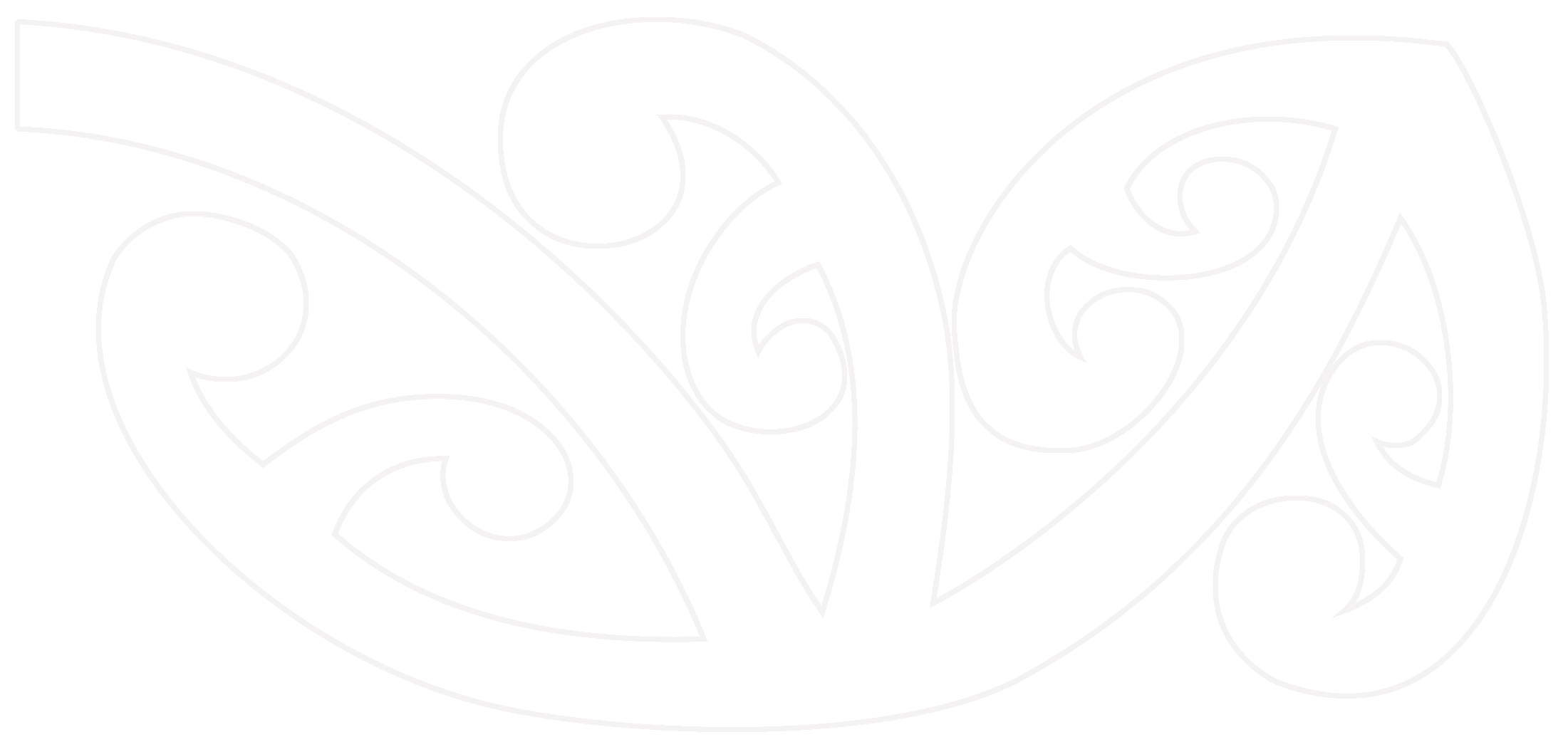 (_) = number of questions
[Speaker Notes: Job resources
leadership behaviour (8), opportunities for development (3), role clarity (3), social support (3), autonomy (2), participation in decision making (2), authenticity at work (2), reward (1), feedback (1), and physical work environment setup (1)
Underlying mechanisms
psychological safety of the team and individual (8), authenticity at work (2), meaningful work (3), and work-life balance (1)]
Implications
The survey
Engagement survey provides some information on job resources.
Questions on job demands such as workload, time pressure, interpersonal contact/conflict, physical work environment demands (such as noise), and shift work are examples of demands not included.
Questions on Wellbeing outcomes such as job satisfaction and general wellbeing are also not part of the survey questions.
A regular survey with a focus on wellbeing may be able to track the progress of wellbeing initiatives over time; essentially answering the question, ‘do the initiatives improve wellbeing?’
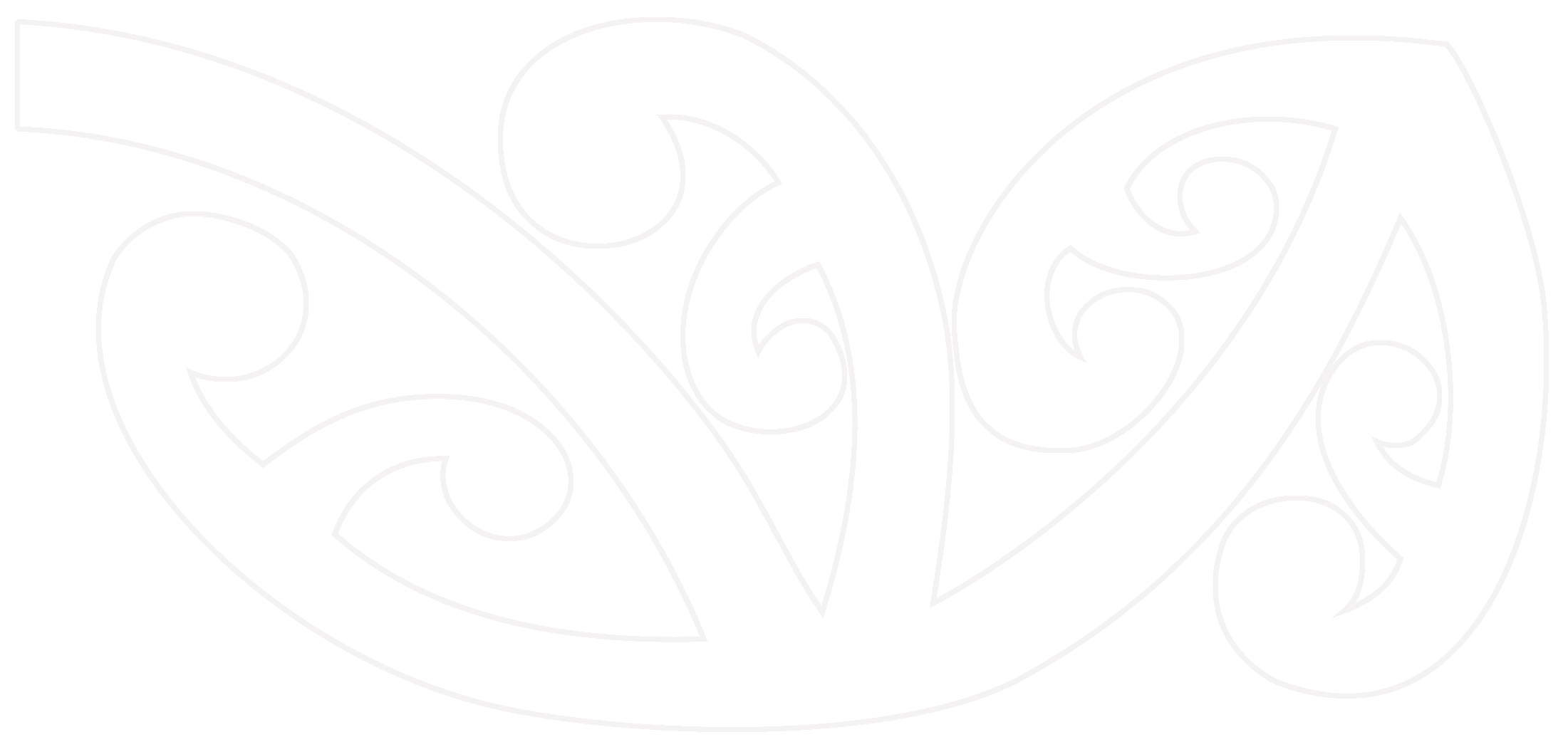 Implications
Future initiatives
Moving towards quarterly survey to be able to respond sooner to issues and check progress.
An opportunity to consider including some demands and wellbeing outcomes questions.
Research to assess other contextual factors that can influence wellbeing outcomes of Parliament staff in different departments can provide information on how to improve the wellbeing initiatives.
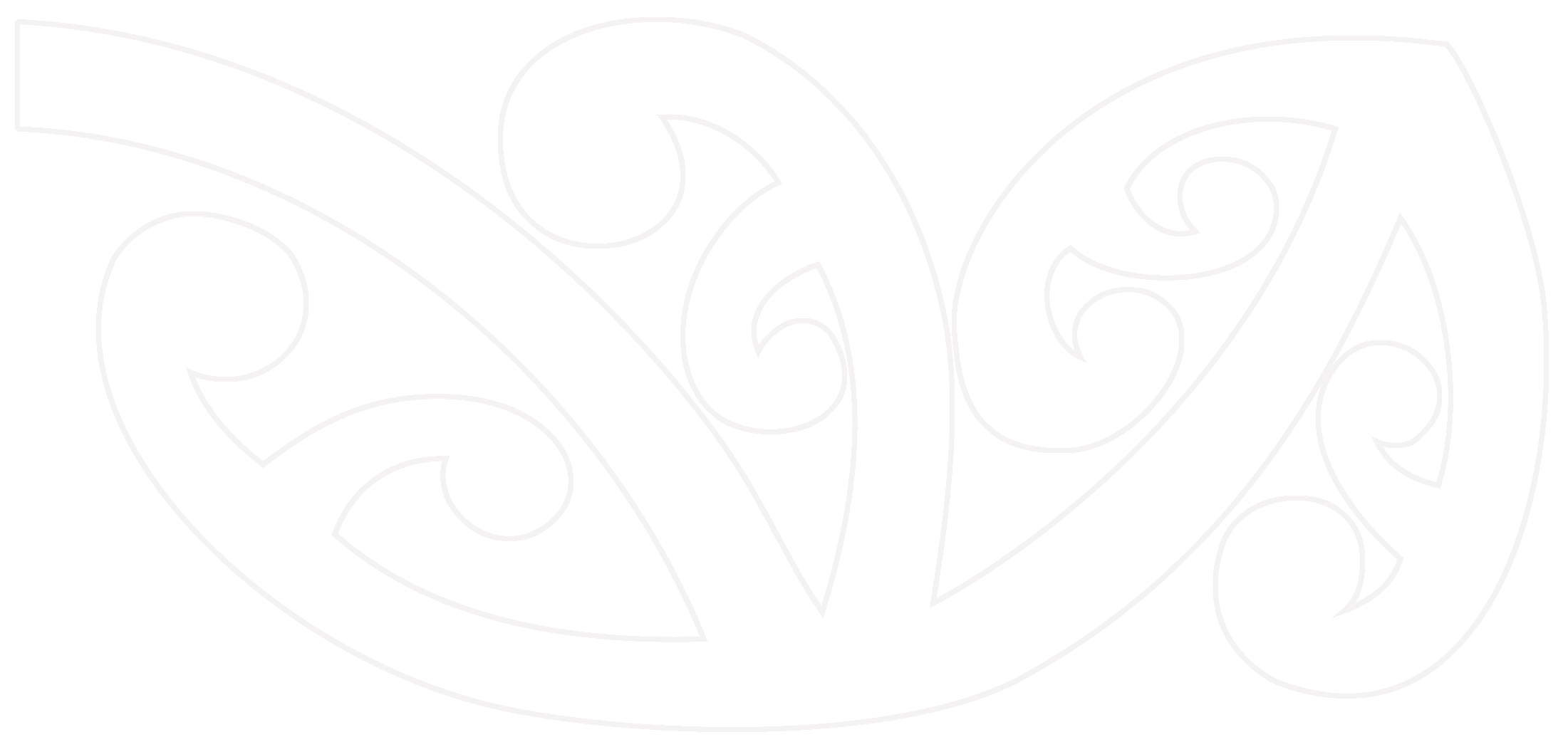 Implications
NSW Parliament
NSW Parliament’s “Public Sector People Matter Employee Survey (PMES)” could be a useful reference. 
The NSW Parliament tracks wellbeing through the PMES and some teams do regular surveys to keep track of workload and general wellbeing. 
NSW Parliament - Executive Sponsor of Mental Health and Wellbeing. Supports good mental health and wellbeing among staff. 
One of the initiatives ’Mental Health First Aid Network’, has seen 16 people being trained as Mental Health First Aid Officers (MHFAOs) to recognise signs of mental ill health and provide first aid in the NSW Parliament.
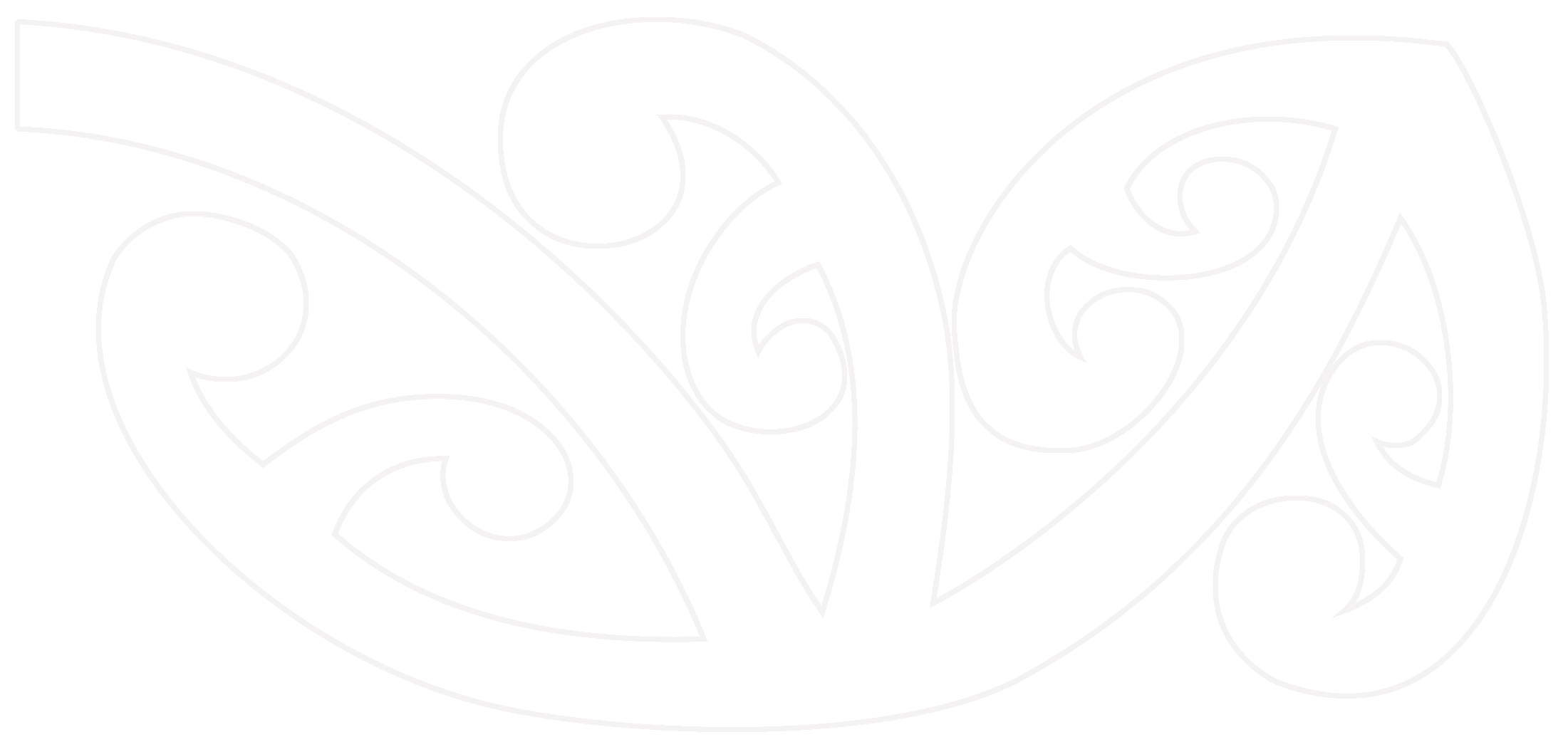 Concluding thoughts
Increasing resources and reducing demands can contribute to psychological wellbeing. 

One way to track wellbeing is to look at the engagement survey through a wellbeing lens. 

Research into the process of implementing and evaluating wellbeing initiatives can provide information for initiatives.
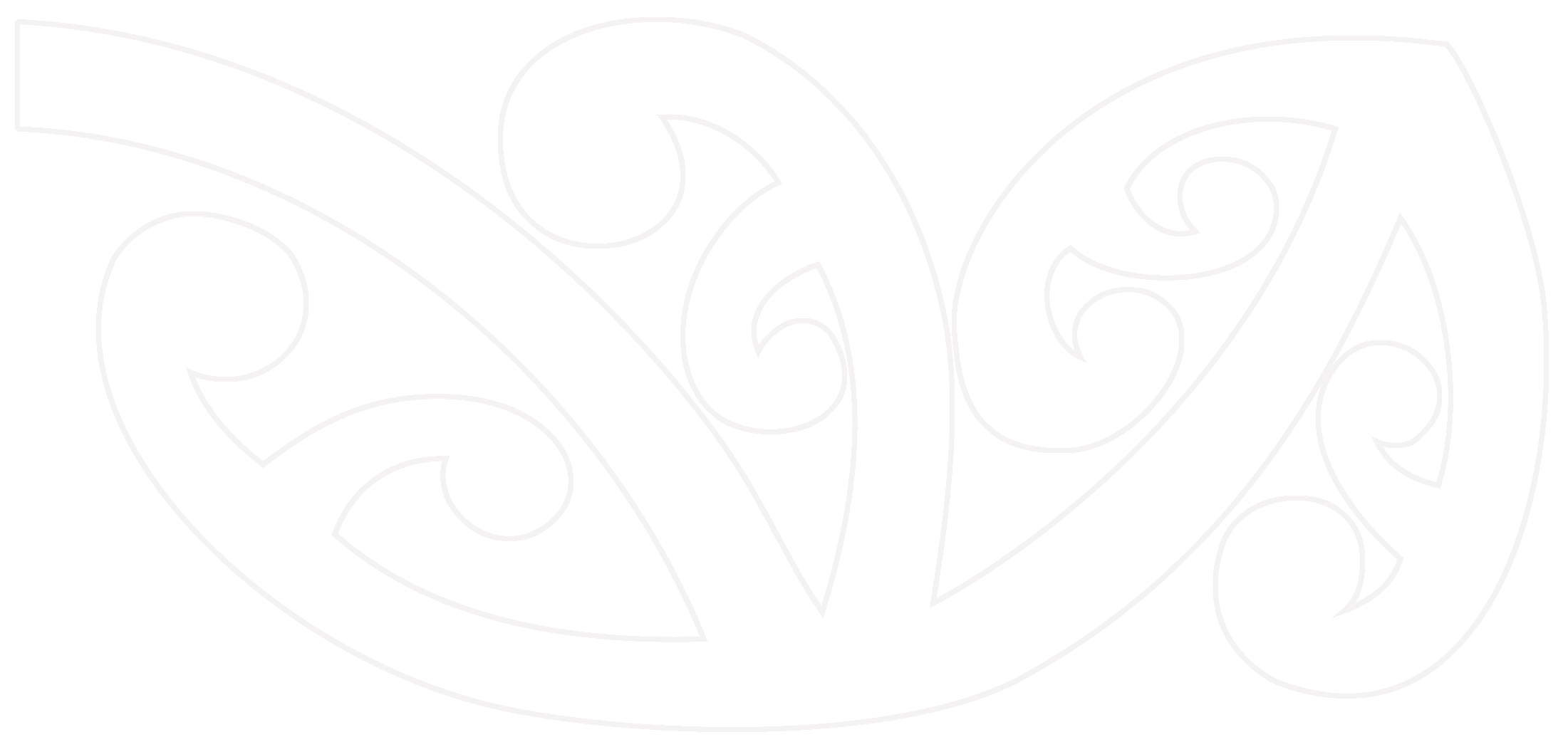